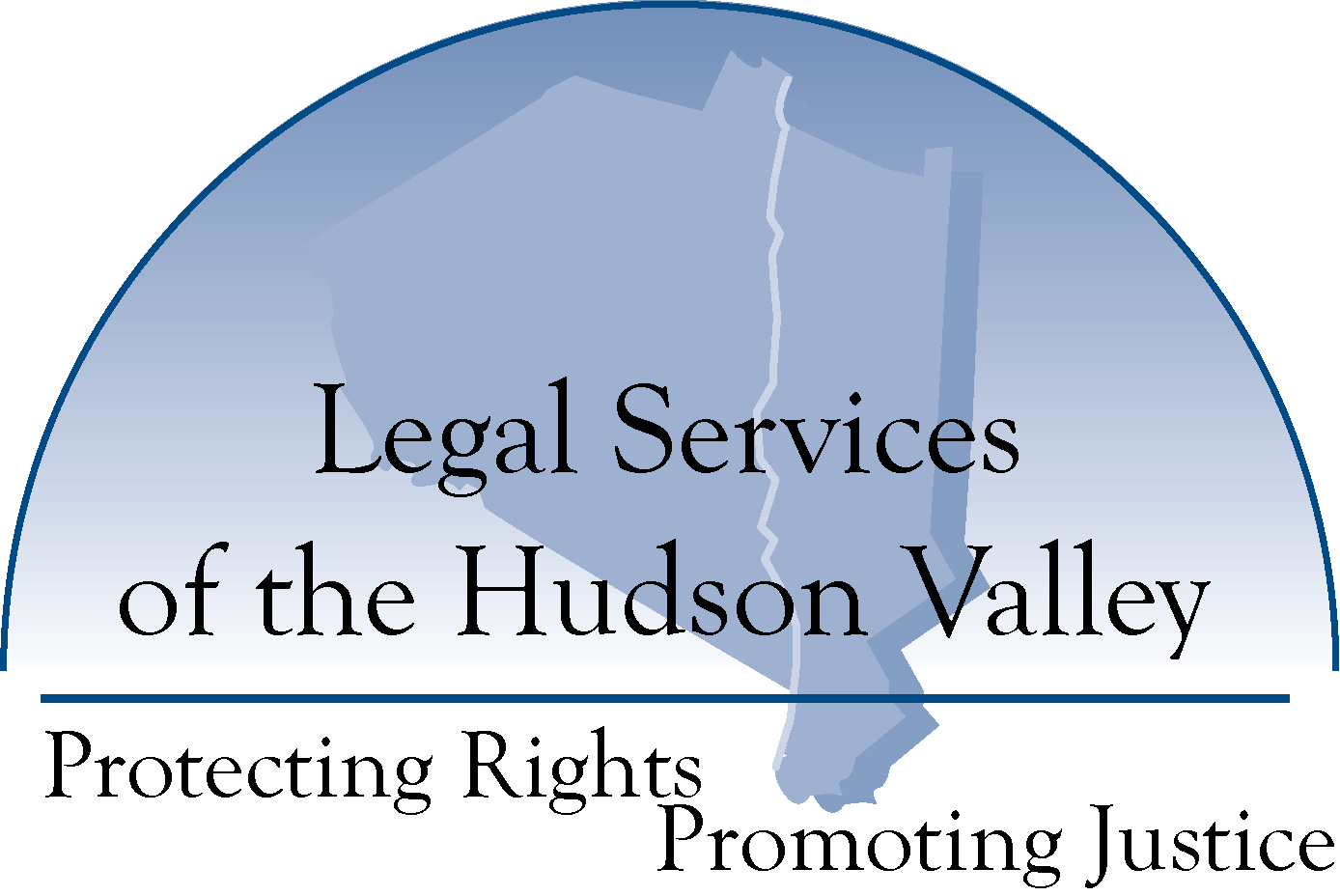 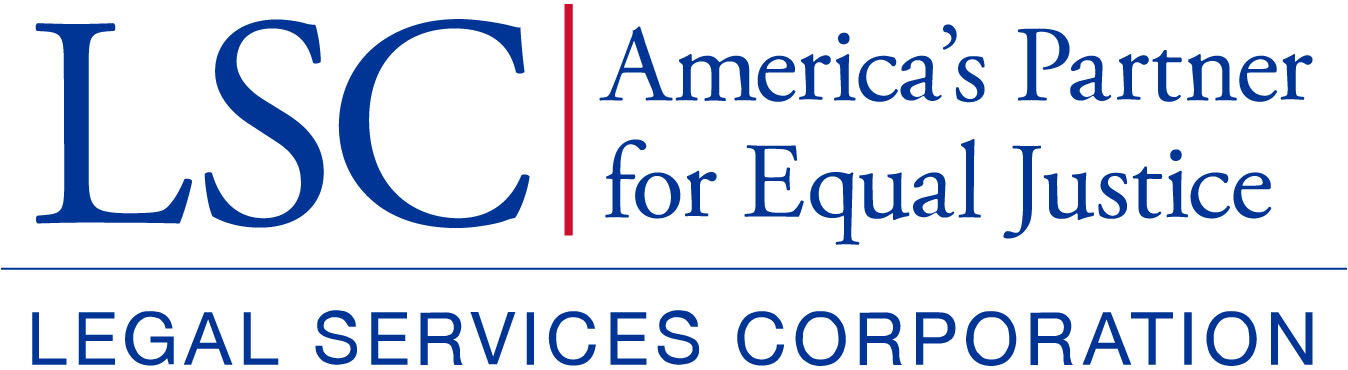 Emergency Family and Medical Leave Expansion Act (EFMLEA)
Staff Attorney William J. McNamara
Legal Services of the Hudson Valley
The FFCRA amends the FMLA to grant emergency FMLA leave when an employee is needed to care for a son or daughter when the need is related to a public health emergency (PHE) that results in a school closure, place of care closure, or unavailability of the son or daughter’s normal childcare provider.
Effective dates of the Families First Coronavirus Response Act (FFCRA), which includes the Emergency Family and Medical Leave Expansion Act (EFMLEA):

EFMLEA became effective on April 1, 2020, and applies to leave taken between April 1, 2020, and December 31, 2020.
Employee Eligibility for EFMLEA:
All employees, including full-time and part-time employees, of covered employers are eligible for EFMLEA if they have been employed by their employer for at least 30 calendar days. 
Private sector employers, including not for profit employers, are covered if they employ fewer than 500 employees. 
Public agencies are covered regardless of the number of employees they employ.
• Federal employee eligibility notes – employees under Title I of the        
    FMLA are eligible under EFMLEA; OMB has authority to exclude     
    certain federal employees.
EFMLEA–Qualifying Reason for Leave
There is only one qualifying reason for leave under the EFMLEA: 

The leave is needed for the employee to care for his or her child whose school or childcare provider is closed or unavailable for reasons related to COVID-19.
EFMLEA Leave–Interaction with the FMLA
This is a new leave reason under the FMLA, not more weeks – An employee who has already used 12 weeks of leave under the FMLA is not able to use EFMLEA leave.
Emergency Family and Medical Leave Expansion Act (EFMLEA) Benefit Basics:
Employee can only use EFMLEA leave to care for his or her son or daughter whose school or place of care is closed (or child care provider is unavailable) due to COVID-19 related reasons. 
Provides up to 12 workweeks of job-protected leave, with continuation of health insurance. 
• Initial 2 weeks are unpaid (but employee may use EPSLA, discussed   
    below).
• Remaining 10 weeks paid at two-thirds the employee’s regular rate of    
    pay.
EFMLEA–Unpaid and Paid Leave Periods • Initial two weeks of EFMLEA leave is “unpaid” – Employee may choose to use paid sick leave under the EPSLA, or accrued paid time under their employer benefits package, at the same time as unpaid EFMLEA leave.• Up to 10 weeks paid leave available – Hours of leave are paid at two-thirds the employee’s regular rate of pay – Employer does not have to pay more than $200 a day or $10,000 total under EFMLEA.
Inter-Play of EPSLA and EFMLEA:
If an employee is home with a child because the child’s school or place of care is closed or the child’s care provider is unavailable because of Covid-19 related reasons, the employee is eligible for both sick leave and EFMLEA benefits, but only for a total of twelve weeks of paid leave. 
The EPSLA provides for an initial two weeks of paid leave. This period thus covers the first ten workdays of expanded family and medical leave, which are otherwise unpaid under the EFMLEA (unless employee has and elects to use accrued vacation, personal, or medical or sick leave provided under  employer’s policy). 
 After the first ten workdays have elapsed, the employee will receive 2/3 of your regular rate of pay for the hours you would have been scheduled to work in the subsequent ten weeks under the EFMLEA.
To be eligible for EFMLEA, the employee must be employed for at least 30 calendar days by the employer.

A person is considered to have been employed by an employer for at least 30 calendar days if the employee was on the  payroll for the 30 calendar days immediately prior to the day the EFMLEA is requested.

If the employee was  working for a company as a temporary employee, and the count toward this 30-day eligibility period.
RATE OF PAY UNDER EFMLEA: 

An employee taking EFMLEA may take paid sick leave for the first two weeks of the eave period, or may substitute any accrued vacation leave, personal leave, or medical or sick leave he or she has under the mployer’s policy.  For the following ten weeks, he or she will be paid EFMLEA leave at an amount no less than 2/3 of his or herr regula rate of pay for the hours normally scheduled to work.  

If  paid sick leave is taken during the first two weeks of unpaid expanded family and medical leave, he or she will not receive more than $200 per day or $12,000 for the twelve weeks that include both paid sick leave and EFMLEA leave.
Calculating hours worked by a part-time employee for purposes of EFMLEA:

A part-time employee is entitled to leave for his or her average number of work hours in a two-week period, based on the number of normally scheduled work hours (if hours are variable, then use a six-month average to calculate the normal daily hours).

Such a part-time employee may take expanded EFMLEA for that same number of hours per day up to 12 weeks.
“Inability to Work” – meaning under EFMLEA:
An employee is considered “unable to work” ad thus eligible for EFMLEA benefits if his or her employer has work for the employee—either under normal circumstances at his or her normal worksite or  by means of telework—but the employee cannot do so because of the demands placed upon the employee in caring for his or her child whose  school or place of care is closed or whose the child’s care provider is unavailable because of Covid-19 related reasons,
 If the employee and the employer agree that the employee will work the normal number of hours, but outside of the normally scheduled hours (for instance early in the morning or late at night), then the employee is deemed to be able to work and EFMLEA leave is not deemed unnecessary.
How to Apply for EFMLEA Leave Benefits:
When requesting EFMLEA leave, employee must provide to the employer either orally or in writing the following information:
The employee’s name, the date(s) for which EFMLEA is requested, and a statement that the employee is unable to work because the employee is caring for his or her child whose school or place of care is closed, or whose child care provider is unavailable for reasons related to Covid-19; 
The name of the employee’s child, the name of the child’s school, place of care, or child care provider that has closed or become unavailable; and 
A statement that no other suitable person is available to care for your child.
Official EFMLEA Resources 

• Families First Coronavirus Response Act: Employee Paid Leave Rights - https://www.dol.gov/agencies/whd/pandemic - Also available in Spanish 

• Families First Coronavirus Response Act: Questions and Answers - https://www.dol.gov/agencies/whd/pandemic

• (Poster) Employee Rights: Paid Sick Leave and Expanded Family and Medical Leave under The Families First Coronavirus Response Act - https://www.dol.gov/agencies/whd/pandemic
- Also available in Spanish 

• WHD-COVID19@dol.gov  - Email address for questions
This presentation contains legal information prepared by LSHV and it not to be construed as legal advice. Unless otherwise noted, the content contained herein, including graphic images, buttons and text, are the exclusive property of LSHV.  Except for personal use, these items may not be copied, distributed, displayed, reproduced, or transmitted in any form or by any means, electronic, mechanical, photocopying, recording, or otherwise without prior written permission of LSHV.  This information was prepared on 5/20/2020.  Please note that any applicable laws, orders and directives are subject to change.